IMAGE
ADA Title II Update
Preparing for 2026
Michelle Pinsky, UX Designer
August 27, 2024
Introduction
If you attend no other seminar, you need to attend this one
(No, really!)
What this seminar covers
(Or what we're hoping to cover in this time block)
Agenda
The Update
What does the update cover?
How long do I have to comply?
Do I really need to comply?
Exceptions
Am I excepted?
What if I'm unsure?
Q&A​
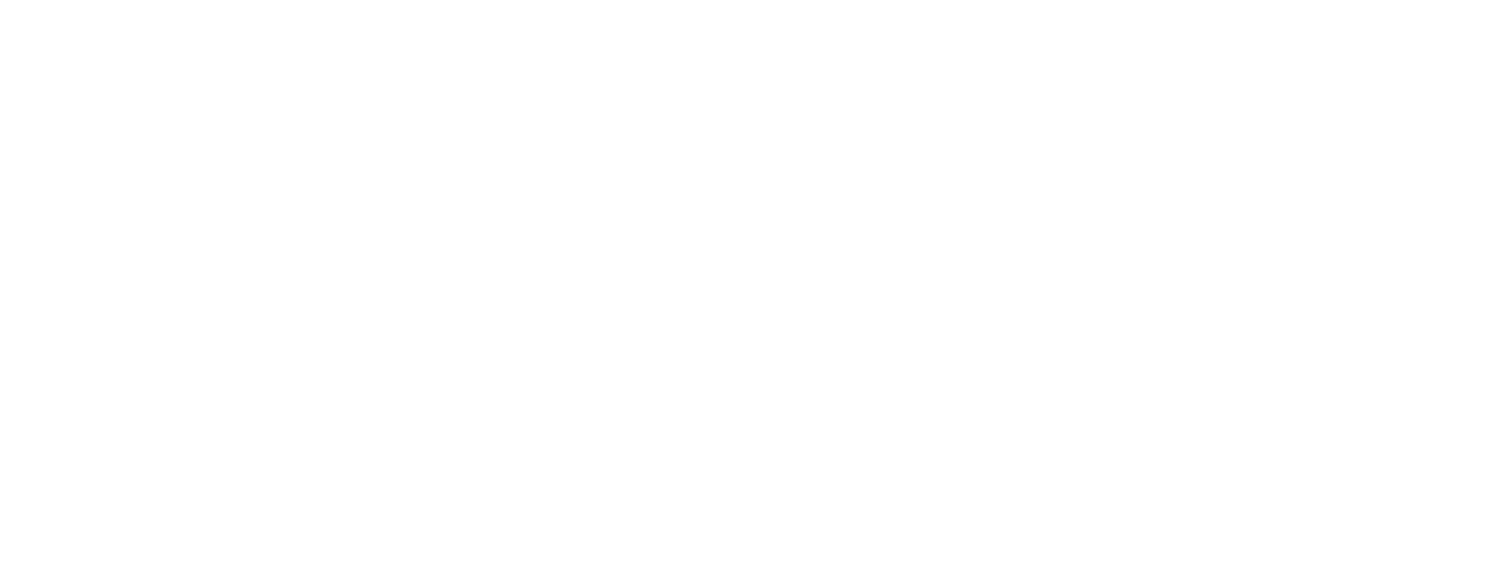 vita.virginia.gov
So let's get started...
What is theADA Title II?
What is it?
What is it?
The history
[Speaker Notes: The Rehabilitation Act of 1973 was the first major federal disability rights law in the United States. It includes several provisions that protect people with disabilities from discrimination and ensure they have access to programs and activities: 
Section 503
Prohibits federal contractors and subcontractors from discriminating against people with disabilities in employment. It also requires employers to take affirmative action to recruit, hire, promote, and retain people with disabilities. 
Section 504
Prohibits discrimination against people with disabilities in programs and activities that receive federal financial assistance. This includes many hospitals, nursing homes, mental health centers, and human service programs. 
Section 508
Strengthens requirements for access to electronic and information technology in the federal sector. The Access Board develops and maintains standards for electronic and information technology under this section. 
Section 510
Addresses access to medical diagnostic equipment. The Access Board also develops and maintains standards for medical diagnostic equipment under this section.]
What it covers
[Speaker Notes: Americans with Disabilities Act of 1990 has roots in Section 504 of the Rehabilitation Act of 1973, which guarantees certain rights to people with disabilities. It was one of the first U.S. federal civil rights laws offering protection for people with disabilities.]
The update
What is the update?
[Speaker Notes: Americans with Disabilities Act of 1990 has roots in Section 504 of the Rehabilitation Act of 1973, which guarantees certain rights to people with disabilities. It was one of the first U.S. federal civil rights laws offering protection for people with disabilities.]
How long do I have to comply?
Do I really need to comply?
[Speaker Notes: Americans with Disabilities Act of 1990 has roots in Section 504 of the Rehabilitation Act of 1973, which guarantees certain rights to people with disabilities. It was one of the first U.S. federal civil rights laws offering protection for people with disabilities.]
The Exceptions
Archived web content
Pre-existing conventional electronic documents
Content posted by a third-party where the third-party is not contracted by a public entity
Individualized documents that are password-protected
Preexisting social media posts
What about "conforming alternate versions"?
What if I'm unsure?
Questions?